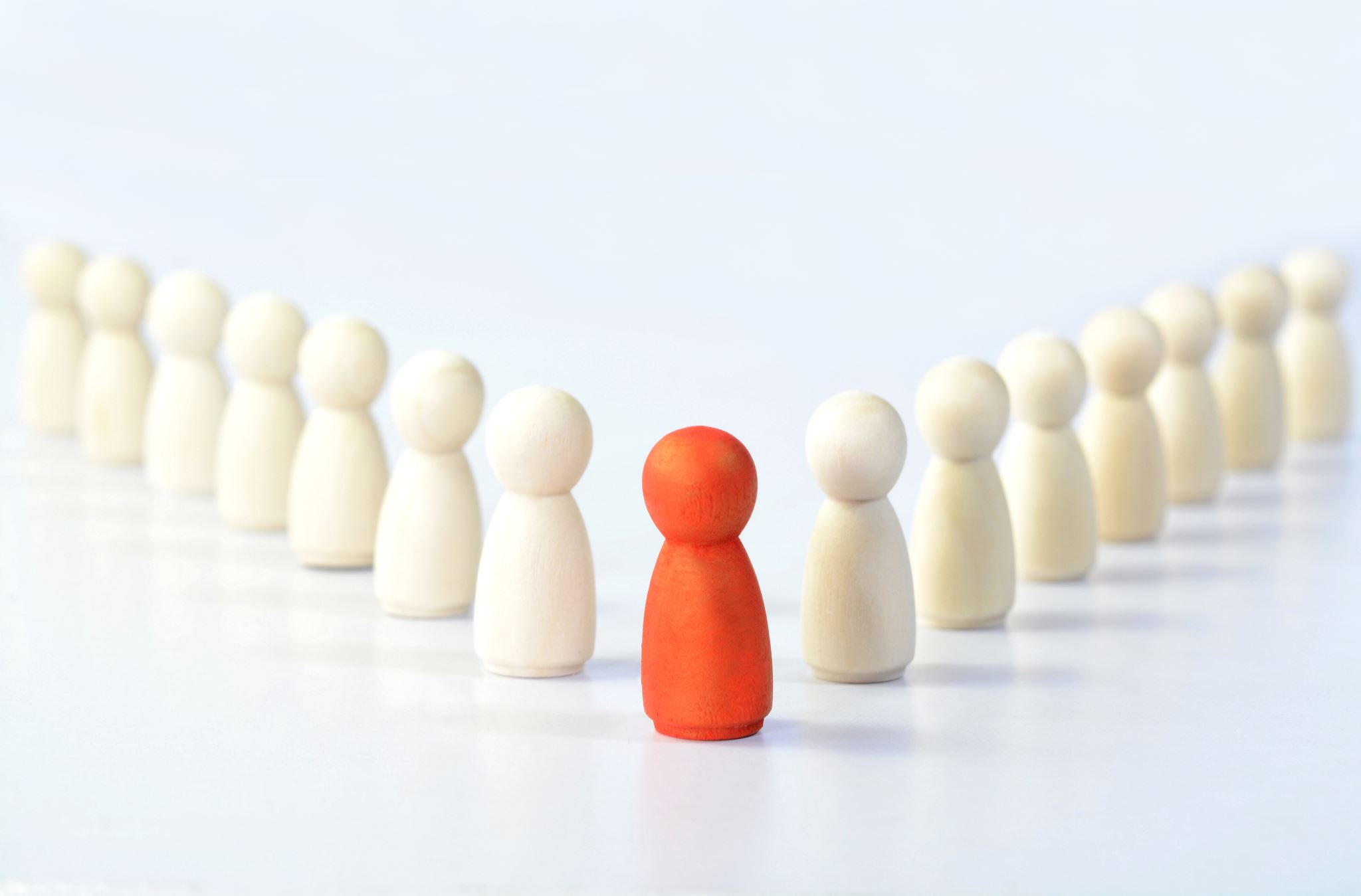 COMPETENCIAS MUNICIPALES EN MATERIA DE CONSUMO
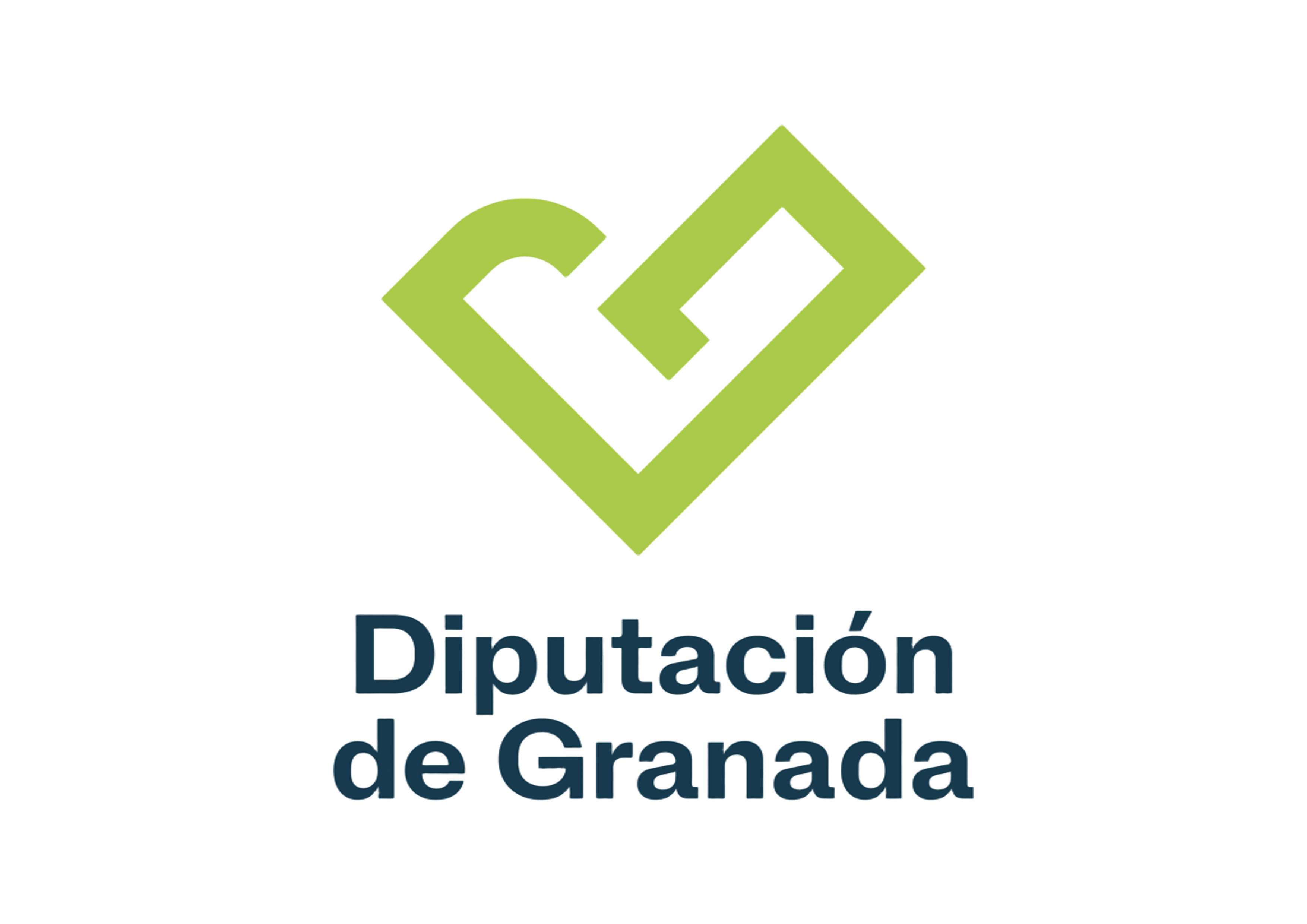 14 DE MARZO 2025
Patricia Martínez Dhier
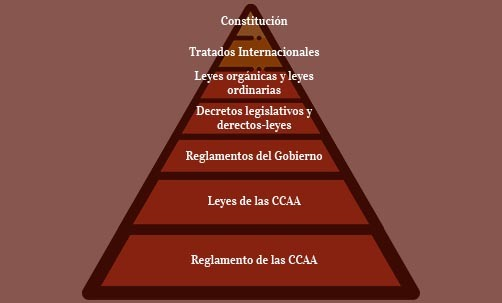 La pirámide
de la jerarquía normativa en nuestro ordenamiento jurídico
Constitución Española de 1978

Título I. De los derechos y deberes fundamentales
Capítulo tercero. De los principios rectores de la política social y económica
Artículo 51

Los poderes públicos garantizarán la defensa de los consumidores y usuarios, protegiendo, mediante procedimientos eficaces, la seguridad, la salud y los legítimos intereses económicos de los mismos.

Los poderes públicos promoverán la información y la educación de los consumidores y usuarios, fomentarán sus organizaciones y oirán a éstas en las cuestiones que puedan afectar a aquéllos, en los términos que la ley establezca.

En el marco de lo dispuesto por los apartados anteriores, la ley regulará el comercio interior y el régimen de autorización de productos comerciales.
NORMAS APLICABLES

Artículos 7, 25, 27 y 57 bis de la LRBRL en la redacción que da al mismo la Ley 27/2013 de Racionalización y Sostenibilidad de la Administración local (LRSAL)
Legislaciónestatalaplicable
El artículo 7 de la LRBRL (en la nueva redacción dada por la LRSAL) clasifica las competencias de las Entidades Locales en tres tipos: las competencias propias, las competencias delegadas y las competencias que no son propias ni delegadas.



Son competencias propias de los municipios, las referidas en el artículo 25 de la LRBRL, en la redacción de la LRSAL.




Son competencias propias de las Diputaciones Provinciales o entidades equivalentes las referidas en el artículo 36 de la LRBRL, en la redacción de la LRSAL.
Artículo 25 de la LRBRL en la redacción que da al mismo de la Ley 27/2013, de 27 de diciembre, de racionalización y sostenibilidad de la Administración Local (LRSAL)

El Municipio, para la gestión de sus intereses y en el ámbito de sus competencias, puede promover actividades y prestar los servicios públicos que contribuyan a satisfacer las necesidades y aspiraciones de la comunidad vecinal en los términos previstos en este artículo.

2. El Municipio ejercerá en todo caso, como competencias propias, en los términos de la legislación del Estado y de las Comunidades Autónomas, en las siguientes materias:

	a) Urbanismo: planeamiento, gestión, ejecución y disciplina urbanística. Protección y gestión del patrimonio 	histórico. Promoción y gestión de la vivienda de protección pública con criterios de sostenibilidad financiera. 	Conservación y rehabilitación de la edificación.

	b) Medio ambiente urbano: en particular, parques y jardines públicos, gestión de los residuos sólidos urbanos y 	protección contra la contaminación acústica, lumínica y atmosférica en las zonas urbanas.

	c) Abastecimiento de agua potable a domicilio y evacuación y tratamiento de aguas residuales.

	d) Infraestructura viaria y otros equipamientos de su titularidad.

	e) Evaluación e información, de situaciones de necesidad social, y la atención inmediata a personas en 	situación o riesgo de exclusión social.

	f) Policía local, protección civil, prevención y extinción de incendios.
g) Tráfico, estacionamiento de vehículos y movilidad. Transporte colectivo urbano.

	h) Información y promoción de la actividad turística de interés y ámbito local.

	i) Ferias, abastos, mercados, lonjas y comercio ambulante.

	j) Protección de la salubridad pública.

	k) Cementerios y actividades funerarias.

	l) Promoción del deporte e instalaciones deportivas y de ocupación del tiempo libre.

	m) Promoción de la cultura y equipamientos culturales.

	n) Participar en la vigilancia del cumplimiento de la escolaridad obligatoria, y cooperar con las Administraciones 	educativas correspondientes en la obtención de los solares necesarios para la construcción de nuevos centros 	docentes. La conservación, mantenimiento y vigilancia de los edificios de titularidad local destinados a centros 	públicos de educación infantil, de educación primaria o de educación especial.
	
	ñ) Promoción en su término municipal de la participación de los ciudadanos en el uso eficiente y sostenible de las 	tecnologías de la información y las comunicaciones.

3. Las competencias municipales en las materias enunciadas en este artículo se determinarán por Ley, debiendo evaluar la conveniencia de la implantación de servicios locales, conforme a los principios de descentralización, eficiencia, estabilidad y sostenibilidad financiera.
Desaparece del listado de competencias propias de los Ayuntamientos la defensa de usuarios y consumidores.

El artículo 25 de la LRBRL, en su redacción original, tras reconocer en su apartado 1 la posibilidad de que los municipios, para la gestión de sus intereses y en el ámbito de sus competencias, promuevan toda clase de actividades y presten cuantos servicios públicos contribuyan a satisfacer las necesidades y aspiraciones de la comunidad vecinal, establecía en su apartado 2, una lista de materias sobre las que, los municipios ejercerán competencias, en los términos que establezca la legislación del Estado y de las Comunidades Autónomas.

En este listado del apartado 2, en su letra g, se incluía la “defensa de usuarios y consumidores” como materia de competencia municipal.

Con la modificación de ese artículo 25 efectuada por la LRSAL, se mantiene la posibilidad de promover actividades y prestar servicios, pero de una forma más restringida, ya que tal posibilidad se circunscribe a “los términos previstos en este artículo”.
¿Es entonces una competencia delegada la defensa de las personas consumidoras y usuarias?

Las competencias delegadas son las que con tal carácter les atribuyen el Estado y las Comunidades Autónomas mediante una disposición normativa (no necesariamente con rango de Ley) o un acuerdo y se ejercen en los términos establecidos en esa disposición o acuerdo de delegación y con sujeción a las reglas establecidas en el artículo 27 de la LBRL, en la redacción de la LRSAL, y preverán técnicas de dirección y control de oportunidad y eficiencia.
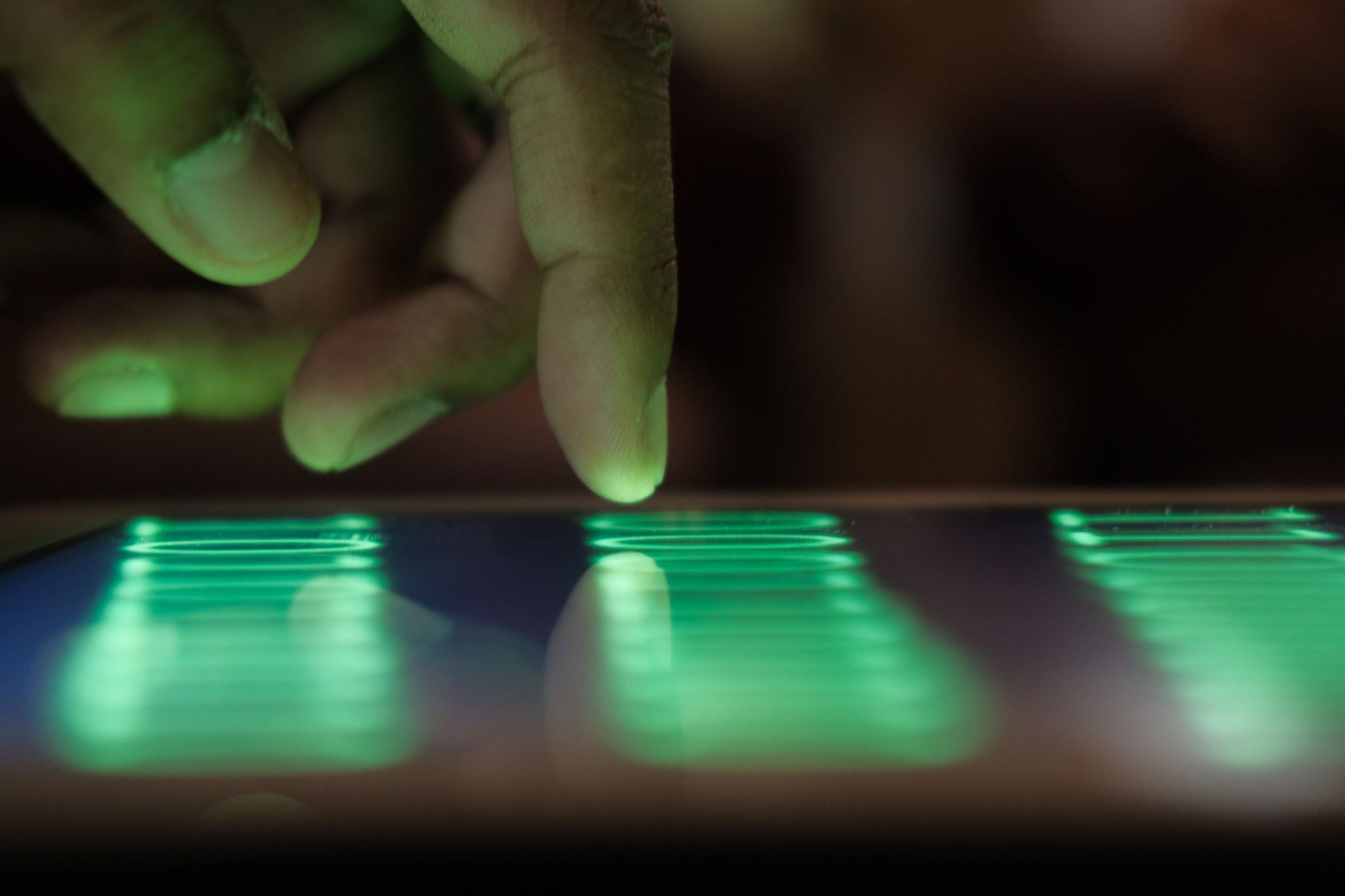 COMPETENCIA DELEGADA ENTRA EN JUEGO LO DISPUESTO EN EL ART. 27 Y 57 LBRL
La Comunidad Autónoma en el ejercicio de su competencia, delega en el municipio el ejercicio de la misma.

La delegación deberá determinar el alcance, contenido, condiciones y duración de ésta, que no podrá ser inferior a cinco años, así como el control de eficiencia que se reserve la Administración delegante y los medios personales, materiales y económicos, que ésta asigne sin que pueda suponer un mayor gasto de las Administraciones Públicas.

La delegación deberá acompañarse de una memoria económica.

Cuando el Estado o las Comunidades Autónomas deleguen en dos o más municipios de la misma provincia una o varias competencias comunes, dicha delegación deberá realizarse siguiendo criterios homogéneos.

La efectividad de la delegación requerirá su aceptación por el Municipio interesado.

La delegación habrá de ir acompañada en todo caso de la correspondiente financiación, para lo cual será necesaria la existencia de dotación presupuestaria adecuada y suficiente en los presupuestos de la Administración delegante para cada ejercicio económico, siendo nula sin dicha dotación.
Así mismo el acuerdo o convenio de delegación deberá incluir una cláusula de garantía del cumplimiento de estos compromisos consistente en la autorización a la Administración General del Estado a aplicar retenciones en las transferencias que les correspondan por aplicación de su sistema de financiación.

La disposición o acuerdo de delegación establecerá las causas de revocación o renuncia de la delegación.

Entre las causas de renuncia estará el incumplimiento de las obligaciones financieras por parte de la Administración delegante o cuando, por circunstancias sobrevenidas, se justifique suficientemente la imposibilidad de su desempeño por La Administración en la que han sido delegadas sin menoscabo del ejercicio de sus competencias propias.
¿O PODEMOS CONSIDERARLA UNA COMPETENCIA DISTINTA?

Las competencias distintas de las propias y de las delegadas no precisan de ser atribuidas ni por el Estado ni por las Comunidades Autónomas y solo pueden ejercerse por las Entidades Locales cuando concurran los siguientes requisitos, de conformidad con lo dispuesto en el artículo 7.4 de la LRBRL, en la redacción de la LRSAL:

Cuando no ponga en riesgo la sostenibilidad financiera del conjunto de la Hacienda municipal, cumpliendo los principios de estabilidad presupuestaria y sostenibilidad financiera.

No se incurra en un supuesto de ejecución simultánea del mismo servicio público con otra Administración Pública.

A estos efectos, el Ayuntamiento precisará como vinculantes, dos informes previos:

De la Administración competente por razón de materia, la Comunidad Autónoma en este caso, en el que se señale la inexistencia de duplicidades.

 De la Administración que tenga atribuida la tutela financiera sobre la sostenibilidad financiera de las nuevas competencias.
PODRÍA PARECER POR TANTO QUE TRAS LA REFORMA DE LA LBRL LOS MUNICIPIOS CARECEN DE COMPETENCIA PROPIA EN LA DEFENSA DE LAS PERSONAS CONSUMIDORAS Y USUARIAS, Y QUE PODRÁN EJERCER TAL COMPETENCIA, BIEN POR DELEGACIÓN, BIEN COMO COMPETENCIA DISTINTA.SIN EMBARGO, PARA SABER SI EN ANDALUCÍA ES UNA COMPETENCIA PROPIA DEBEMOS ACUDIR A LA LEGISLACIÓN AUTÓNOMICA AL RESPECTO, SIGUIENDO
STC 15/1989, de 26 de enero en la que se analizó la constitucionalidad de determinados preceptos de la derogada  Ley 26/1984 de 19 de julio, General para la Defensa de Consumidores y usuarios, entre otros el art. 41 que otorgaba a los municipios entre otras competencias la información y educación de los consumidores y usuarios, señaló que en función de las competencias asumidas por los Estatutos de autonomía sobre esta materia, “a ellas corresponderá esa función delimitadora, en los términos mismos en que han sido asumidas”
Por tanto, las CC.AA se convierten en la fuente alternativa competencial, en materia de la defensa de consumidores y usuarios, frente al Estado, de tal manera que la fuente real de competencias municipales en la materia reside de manera prioritaria en la legislación sectorial autonómica en detrimento de la legislación estatal de régimen local.

De esta manera, el Estatuto de autonomía, sería norma primaria, en igualdad de condiciones con la norma básica estatal reguladora del régimen competencial local.
Esta puede ser una explicación para que de la nueva redacción del art. 25.2 LRBRL, se haya sustraído del núcleo competencial municipal, definido como propio y, por tanto, bajo el manto de la autonomía local y su protección, “la defensa de consumidores y usuarios”.
NORMAS APLICABLES:

Ley Orgánica 2/2007, de 19 de marzo, aprueba el Estatuto de Autonomía para Andalucía

Ley 5/2010, de 11 de junio, de Autonomía Local de Andalucía

Ley 13/2003 de defensa y protección de las personas consumidoras y usuarias de Andalucía
Legislación autonómicaapLICABLEANDALUCÍA
Ley Orgánica 2/2007, de 19 de marzo,aprueba el Estatuto de Autonomía para Andalucía
Corresponde a la Comunidad Autónoma de Andalucía la competencia exclusiva en materia de Régimen Local (artículo 60).

Los Ayuntamientos tienen competencias propias sobre una serie de materias, en los términos que determinen las leyes, entre otras: la defensa de las personas consumidoras y usuarias (artículo 92.j).
Artículo 9.15, los municipios de Andalucía cuentan, entre otras, con competencias sobre la ordenación, planificación y gestión de la defensa y protección de las personas consumidoras y usuarias, que incluye:

La información y educación a las personas consumidoras y usuarias en materia de consumo, así como la orientación y el asesoramiento a éstas sobre sus derechos y la forma más eficaz de ejercerlos.
La información y orientación a las empresas y profesionales en materia de consumo.
El análisis, tramitación, mediación o arbitraje, en su caso, de las quejas, reclamaciones y denuncias que presenten las personas consumidoras.
La constitución, gestión, organización y evaluación de las oficinas municipales de información de la persona consumidora de su ámbito territorial.
Ley 5/2010, de 11 de junio, de Autonomía Local de Andalucía
El fomento, divulgación y, en su caso, gestión, del Sistema Arbitral de Consumo, en colaboración con la Administración General del Estado y la Comunidad Autónoma de Andalucía, en los términos de la legislación vigente.
La inspección de consumo y el ejercicio de la potestad sancionadora respecto de las infracciones localizadas en su territorio en las condiciones, con el alcance máximo y facultades establecidas en la normativa autonómica reguladora en materia de consumo.
La prevención de situaciones de riesgo de ámbito municipal de las personas consumidoras y la adopción de medidas administrativas preventivas definitivas, cuando estas situaciones se materialicen en el ámbito estrictamente local y se puedan afrontar en su totalidad dentro del término municipal, o provisionales cuando excedan del mismo.
La constitución, gestión, organización y evaluación de los puntos de contacto municipales integrados en la Red de Alerta de Andalucía de Productos de Consumo.
Ley 13/2003 de defensa y protección de las personas consumidoras y usuarias de Andalucía.
El artículo 97 establece cuáles son las competencias municipales, atribuyendo a los municipios, sin perjuicio de las competencias autonómicas, la labor de velar en sus respectivos territorios por la protección de las personas consumidoras y usuarias. En particular, los municipios tendrán como competencias en materia de consumo las siguientes:

La información y educación de las personas consumidoras, estableciendo los cauces adecuados para ello, de acuerdo con las necesidades de cada localidad, pudiéndose contar para tal fin con la colaboración de las organizaciones o asociaciones de personas consumidoras y usuarias.
El apoyo y fomento de las organizaciones o asociaciones de personas consumidoras en cuanto a las actividades que realicen en su territorio y en beneficio de sus vecinos y vecinas.
El fomento, divulgación y, en su caso, gestión del Sistema Arbitral de Consumo, en colaboración con la Administración del Estado y la Comunidad Autónoma en los términos previstos en la legislación vigente.
El ejercicio de las acciones civiles en defensa de las personas consumidoras vecinas de la localidad de conformidad con lo establecido por la legislación estatal que reconozca a las Administraciones Públicas en general esta legitimación.
La realización de estudios de mercado circunscritos a su término municipal.
La Inspección de Consumo con el alcance máximo y facultades establecidas en esta Ley.
La adopción de medidas no sancionadoras para garantizar los derechos e intereses de las personas consumidoras en los casos, formas y condiciones señaladas en la Ley.
El ejercicio de la potestad sancionadora respecto a las infracciones localizadas en su territorio según lo establecido en esta Ley.
Instar la actuación de los órganos competentes de la Administración de la Junta de Andalucía cuando no tengan competencia o recabar los medios necesarios para ejercerlas.

Las demás que le atribuyan las leyes, así como el ejercicio de las que se les deleguen por la Administración autonómica de conformidad con la legislación estatal y andaluza de régimen local.

Se establece que, tanto la Administración Autonómica, como las Diputaciones Provinciales, cooperarán con los municipios para que puedan ejercer adecuadamente sus competencias en la materia.
Sin perjuicio de las competencias de las restantes Administraciones Públicas, corresponde a las Diputaciones Provinciales andaluzas, en virtud del artículo 98 de la Ley 13/2003:

La información y educación de las personas consumidoras, estableciendo los cauces adecuados para ello, de acuerdo con las necesidades generales de la provincia, pudiéndose contar para tal fin con la colaboración de las organizaciones o asociaciones de personas consumidora y usuarias.
El apoyo y fomento de las organizaciones o asociaciones de personas consumidoras en cuanto a las actividades que realicen en la provincia y en beneficio de sus vecinos y vecinas.
El fomento, divulgación y, en su caso, gestión del Sistema Arbitral de Consumo, en colaboración con la Administración del Estado y de la Comunidad Autónoma en los términos previstos en la legislación vigente.
El ejercicio de acciones civiles en defensa de las personas consumidoras vecinas de su provincia de conformidad con lo que establezca la legislación estatal que reconozca a las Administraciones Públicas en general esta legitimación.
La realización de estudios de mercado circunscritos a su provincia.
La asistencia y la cooperación jurídica, económica y técnica a los municipios, especialmente a los de menor capacidad económica y de gestión, para que puedan desarrollar eficazmente todas sus funciones y competencias de protección de las personas consumidoras.

Las demás que le atribuyan las leyes, así como el ejercicio de las que les delegue la Administración autonómica de conformidad con la legislación de régimen local.
¿Y en materia inspectora tiene competencia el municipio?
Ley 13/2003 de defensa y protección de las personas consumidoras y usuarias de Andalucía

Artículo 95 Órganos competentes en las Corporaciones locales

1. Los órganos municipales competentes para iniciar, instruir o resolver los procedimientos sancionadores se determinarán conforme a la legislación de régimen local y a sus propias normas de organización.
2. Las competencias sancionadoras de estos órganos, sin menoscabo de las de la Administración autonómica, están referidas a las infracciones en que concurran las siguientes condiciones: 
	a) que hayan sido detectadas o conocidas por los propios servicios municipales, ya sea por su 	labor inspectora, por denuncia o por cualquier otro medio;

	b) que la Administración autonómica no haya iniciado procedimiento sancionador, y

	c) que se hayan cometido íntegramente en el término municipal.
3. Cuando los servicios municipales tengan conocimiento de infracciones en esta materia no localizadas exclusivamente en su término municipal, lo pondrán inmediatamente en conocimiento de los órganos de defensa del consumidor de la Administración autonómica, remitiendo todo lo actuado y cuantos antecedentes obren en su poder. Además, no obstante tener competencias para sancionar, en todo caso los órganos municipales podrán limitarse a poner los hechos en conocimiento de la Administración autonómica para su persecución y sanción.
¿Sería responsable la entidad local si no ejerce su competencia propia?
Responsabilidad por funcionamiento ánomalo
La competencia administrativa es el conjunto de funciones que el ordenamiento jurídico atribuye a un determinado órgano.


La competencia como conjunto de atribuciones, facultades o poderes que corresponden a un determinado órgano administrativo, dentro de cada ente, es irrenunciable y ha de ser ejercida precisamente por los órganos que la tengan atribuida como propia, salvo los casos de delegación, sustitución o avocación previstos en la Ley




(STS de 10 de noviembre de 1992)
La aparición de la responsabilidad en el ámbito local aparece por primera vez en nuestra legislación en la Constitución de 1931, que la incluyó en su art. 41 : ”Si el funcionario público, en el ejercicio de su cargo, infringe sus deberes con perjuicio de tercero, el Estado o la Corporación a quien sirva serán subsidiariamente responsables de los daños y perjuicios consiguientes, conforme determina la Ley”.

Previsión que halló su concreción en la Ley Municipal de 10.7.35, cuyo texto articulado es de 31.10.35.

La Base 25 y el art. 209 establecían: ”Las entidades municipales responderán civilmente de los perjuicios y daños que al derecho de los particulares irrogue la actuación de sus órganos de gobierno o la de sus funcionarios en la esfera de sus atribuciones respectivas, directa o subsidiariamente, según los casos”.
Comencemos por la Constitución

El art. 106.2 CE establece:

“Los particulares, en los términos establecidos por la Ley, tendrán derecho a ser indemnizados por toda lesión que sufran en cualquiera de sus bienes y derechos, salvo en los casos de fuerza mayor, siempre que la lesión sea consecuencia del funcionamiento de los servicios públicos”.
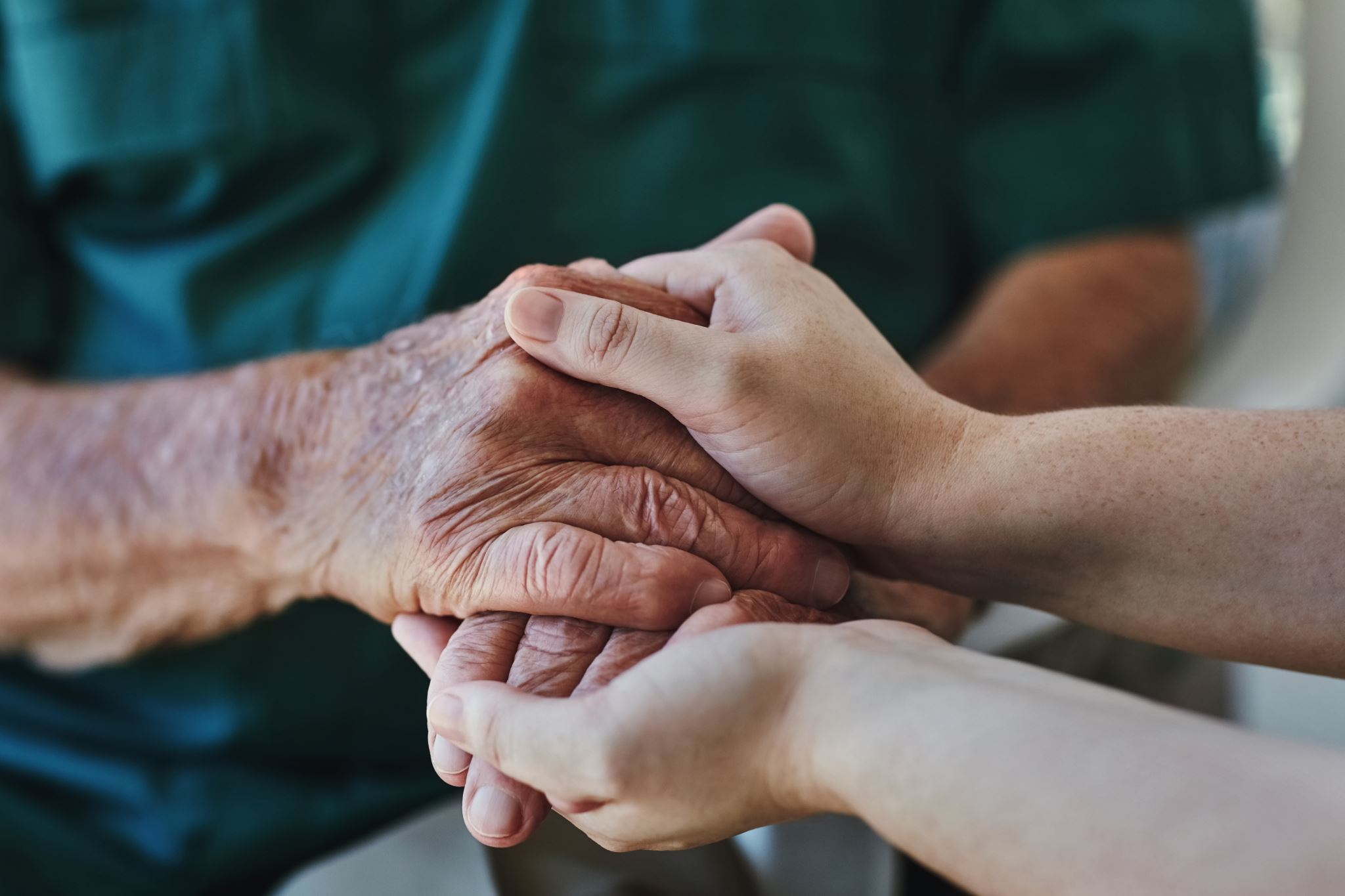 En el sistema de responsabilidad patrimonial español no es preciso, a diferencia de lo que ocurre en Derecho civil, que medie culpa o negligencia del causante para que exista indemnización, siendo suficiente, en palabras de la derogada  Ley 30/1992, que el daño sea consecuencia del funcionamiento normal o anormal de los servicios públicos.
El elemento esencial en el sistema de responsabilidad administrativa española es el concepto de «lesión». Existen diferencias entre lesión y daño. La lesión es el daño antijurídico, esto es, el daño que el administrado no tiene el deber jurídico de soportar conforme a la ley, cabiendo también la indemnización por los denominados daños morales.
La Administración puede responder tanto por acción como por omisión. 

De esta manera, se ha llegado a condenar a la Administración por incumplir sus deberes de inspección urbanística (STS de 28 de junio de 1983), o por dejación de la autoridad administrativa, al no impedir la invasión de una concesión marisquera (STS de 16 de diciembre de 1983).
En la sentencia del Tribunal Supremo de 13 de octubre de 1998, el Tribunal
razona que:

“Es, pues, el Ayuntamiento de pueblo de la provincia de Granada quien venía obligado a velar por el buen y correcto funcionamiento del servicio de aguas y de las instalaciones que constituyen su soporte material y al no hacerlo de modo suficientemente eficaz, su actuar es relevante en cuanto al resultado producido, sin que pueda hablarse de  ruptura del nexo causal en base  a un hipotético defecto en las instalaciones motivado por una anomalía de construcción, que, de acreditarse, únicamente podría dar lugar, en  su caso, a la posibilidad de repetir frente al  Responsable” (FJ 3).
¿SÓLO PODEMOS EXIGIR RESPONSABILIDAD A LA ADMINISTRACIÓN SI SE PRODUCE UNA LESIÓN?
Si la Administración Local no ejerce sus competencias estaremos frente a un claro caso de INACTIVIDAD.

La inactividad administrativa podemos definirla, a grandes rasgos, como la pasividad de la Administración en relación a una prestación o actuación concreta que debe de ejecutar.
La Ley 29/1998, de 13 de julio, reguladora de la Jurisdicción Contencioso-administrativa (LPAC), establece como actividad administrativa impugnable -artículo 25.2- el poder acudir ante el orden contencioso-administrativo cuando exista inactividad por parte de la Administración.
Cuando la inactividad de la Administración es causa de este recurso, el objeto o pretensión, se traduce en garantizar por parte de la Administración una prestación de índole material, o en su defecto, la adopción de un acto expreso en procedimientos iniciados de oficio.
De tal forma, se proporciona a los particulares un mecanismo para hacer frente a la inacción de las Administraciones Públicas, las cuales tienen el deber legal de actuar a través del ejercicio de sus competencias para satisfacer las necesidades y derechos de los ciudadanos.
Estaríamos ante un claro caso de lo que se denomina inactividad material.

La inactividad material se configura con el incumplimiento por parte de la Administración de sus deberes al no llevar a cabo una determinada acción conforme a derecho, ya sea, prestando un servicio, o bien, realizando una función tendente a la satisfacción de intereses públicos.
El artículo 29 de la LJCA establece dos supuestos de inactividad por parte de la Administración, que hemos de considerar como restrictivos y númerus clausus:
 Cuando la Administración, en virtud de una disposición general que no precise de actos de aplicación o en virtud de un acto, contrato o convenio administrativo, se encuentra obligada a realizar una prestación concreta en favor de una o varias personas determinadas.

 Cuando la Administración no lleve a cabo la ejecución de sus actos firmes.
En el primer supuesto, que es el que nos ocupa, la persona o personas que tengan derecho a la realización por parte de la Administración de una prestación de carácter específico pueden llevar a cabo una solicitud o requerimiento administrativo para el cumplimiento de dicha obligación. Y, si en el plazo de tres meses desde que se llevó a cabo dicha reclamación la Administración no ha dado cumplimiento a lo solicitado, los interesados pueden interponer recurso contencioso-administrativo frente a la inactividad de la Administración.
Sentencia de la Sala de lo Contencioso-Administrativo del Tribunal Supremo (Sección 5ª) de 1 de octubre de 2021.

En este caso, el Tribunal Supremo analizó los derechos de los interesados cuando la Administración esté obligada a realizar una prestación concreta en virtud de una disposición general que no precise de actos de aplicación o en virtud de un acto, contrato o convenio administrativo, y no cumpla con esta obligación. La LJCA señala que se puede recurrir si transcurridos tres meses desde que se reclame el cumplimiento, persista la inactividad. El plazo para recurrir es de dos meses a partir de la expiración de estos tres meses; pero el Tribunal Supremo ya dictaminó que, si no se presenta el recurso en estos dos meses, el interesado puede reclamar de nuevo el cumplimiento y se iniciará un nuevo plazo de tres meses. Finalizado este, si la Administración persiste en su inactividad, se dispone de un nuevo plazo de dos meses para recurrir. Y así, sucesivamente.
Por último, cabe señalar que la LJCA establece que cuando el recurso se dirija contra la inactividad de la Administración Pública conforme a lo dispuesto en su artículo 29, el recurrente tiene la posibilidad de solicitar que se condene a la Administración al cumplimiento de sus obligaciones legalmente establecidas. De tal modo que, si la sentencia efectivamente resolviere a favor del demandante condenando a la Administración a efectuar una actividad concreta o a ejecutar y materializar un acto administrativo, en caso de incumplimiento por parte de dicha Administración, el órgano judicial se encontrará facultado para:
 Ejecutar la sentencia a través de sus propios medios o requiriendo la colaboración de las autoridades y agentes de la Administración condenada.

 Adoptar las medidas necesarias para que la resolución adquiera eficacia.

Si la Administración contraviene alguno de los pronunciamientos de la sentencia, la parte interesada podrá solicitar al órgano judicial que proceda a reponer la situación al estado exigido dentro de aquélla y se determinen los daños y perjuicios que ocasionare el incumplimiento.